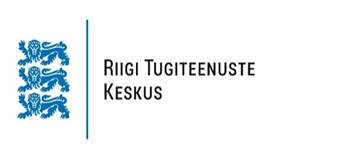 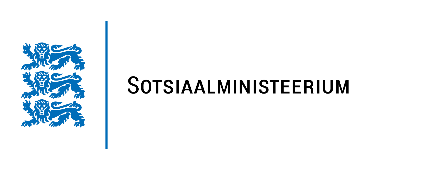 Integreeritud teenused tervise ja turvalisuse toetamiseks kodukeskkonnas
Riigi Tugiteenuste Keskus
Liina Breicis
17.02.2021
projektikoordinaator
Nõuded taotlejale, partnerile ja taotlusele
Taotleja võib olla Eestis registreeritud avaliku õiguse või eraõiguse alusel tegutsev juriidiline isik, valitsusväline organisatsioon.
Projekti partneriteks võivad olla projekti rakendamisse aktiivselt kaasatud ja sellesse tõhusalt panustavad juriidilised isikud või valitsusvälised organisatsioonid, mille esmane asukohamaa on kas Eesti, Norra, mõni teine abisaajariik (Bulgaaria, Horvaatia, Küpros, Tšehhi, Ungari, Läti, Leedu, Malta, Poola, Rumeenia, Slovakkia, Sloveenia) või Venemaa.
Projekti teostaja või tema projektimeeskonna liikmed olema varasemalt edukalt teostanud vähemalt ühe projekti vigastuste   ennetamise teemal või rasedate ja väikelaste emade nõustamist lapse arengu ja tervise teemal;
Projektijuhil peab olema viimase 8 aasta jooksul (2013-2020) ette näidata projekti juhtimise kogemus.
Nõuded taotlusele:
E-keskkonnas;
Allkirjastatud esindusõigusliku isiku poolt;
Taotletakse eesmärkidele ja toetavatele tegevustele
Toetuse summa ja osakaal abikõlblikest kuludest vastav korrale ja tegevused tehakse abikõlblikkuse perioodil;
Partneri kaasamisel partneri andmeid (roll + andmed)
Taotluse juurde lisatavad dokumendid:
Kirjeldus oma organisatsioonist ja selle tegevustest, mis kirjeldab taotleja pädevusi
Meeskonnaliikmete CV-d
Projekti eelarve (lisa 1)
Partneri kinnituskiri (lisa 2, kui on partner)
Volikiri
Toetuse taotlemine ja menetlemine
Kontaktisikud: Kelly Poopuu, Liina Breicis, Pille Penk
Projekti taotluste esitamise tähtaeg on 01.04.2021 kell 17:00 kohaliku aja järgi
Kogu kirjavahetus käib läbi e-toetuste keskkonna postkasti.
Esitada võib vaid ühe taotluse.
Peale tähtaja lõppemist suletakse taotlusvoor- hilinenud taotlusi vastu ei võeta!
Esmane vastavuskontroll 10 tööpäeva jooksul
Menetlemise käigus võidakse nõuda taotlejalt selgitusi ja lisadokumente või taotluse parandamist
Igat taotlust hindab kaks erapooletut, sõltumatut ja usaldusväärset eksperti.
Eksperdid annavad hindeid eraldiseisvalt hiljemalt 15 tööpäeva jooksul taotluse hindamiseks saamisest
Taotlus, mille hindamistulemus on alla 50% maksimumtulemusest, tehakse rahuldamata jätmise otsus
Projektide pingerida edastatakse vähemalt 3 liikmelisele programmioperaatori poolt moodustatud hindamiskomisjonile
Hindamiskomisjon vaatab taotlused läbi 15 tööpäeva jooksul
Otsuse vormistamine ja teavitamine 10-15 tööpäeva jooksul (e-toetuse keskkonna kaudu)
Toetuse saaja ja partneri kohustused
Toetuse saaja kogub ja esitab rakendusüksusele andmeid projekti väljundi-ja tulemusnäitajate kohta, mis on vajalikud programmi seireülesannete täitmiseks;
Ei võta tööle Eestis seadusliku aluseta viibivat isikut;
Peab arvestust projekti kestel projekti tegevustega teenitud tulude kohta;
Toetuse saaja (sh partner) järgib hankemenetluse puhul riigihangete korraldamise üldpõhimõtteid, kasutades rahalisi vahendeid säästlikult ja otstarbekalt (RHS § 3)
Võtab kirjalikku taasesitamist võimaldavas vormis vähemalt kolm hinnapakkumust, kui teenuse, asja või ehitustöö eeldatav maksumus ilma käibemaksuta on 5000 eurot või rohkem;
Fikseerib kirjalikku taasesitamist võimaldavas vormis projekti tegevustesse kaasatud isikud (osalejate nimekirjad allkirjadega);
Annab jooksvalt infot projekti elluviimise ja tulemuste saavutuste kohta
Dokumentide säilitamise kohustus vähemalt kuni 31.12.2028;
Korraldab vähemalt 2 projekti tegevusi ja tulemusi kajastavat avalikku üritust (ava-ja lõpuseminar või pressikonverents)
Loob projekti kodulehe (võib olla ka organisatsiooni alamleht), kus kajastatakse kõiki olulisemaid projektiga soetud tegevusi, üritusi, tulemusi ja muid andmeid.
Logode kasutamine infopäevadel, seminarid, trükised, üritused, meeneid jne.
Vähese tähtsusega abi
Käesoleva taotlusvooru raames jagatavat toetust võidakse käsitleda kui vähese tähtsusega riigiabi Euroopa Komisjoni määruse artikli 3 tähenduses.
Kui toetus on käsitletav vähese tähtsusega abina Euroopa Komisjoni määruse (EL) nr 1407/2013 alusel, ei tohi ettevõtjale antav abi mis tahes kolme eelarveaasta pikkuse ajavahemiku jooksul koos käesolevast taotlusvoorust taotletava toetusega ületada kokku 200 000 eurot.
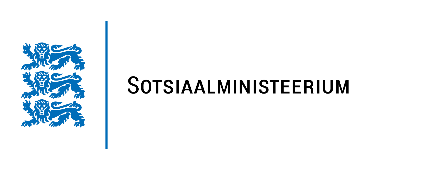 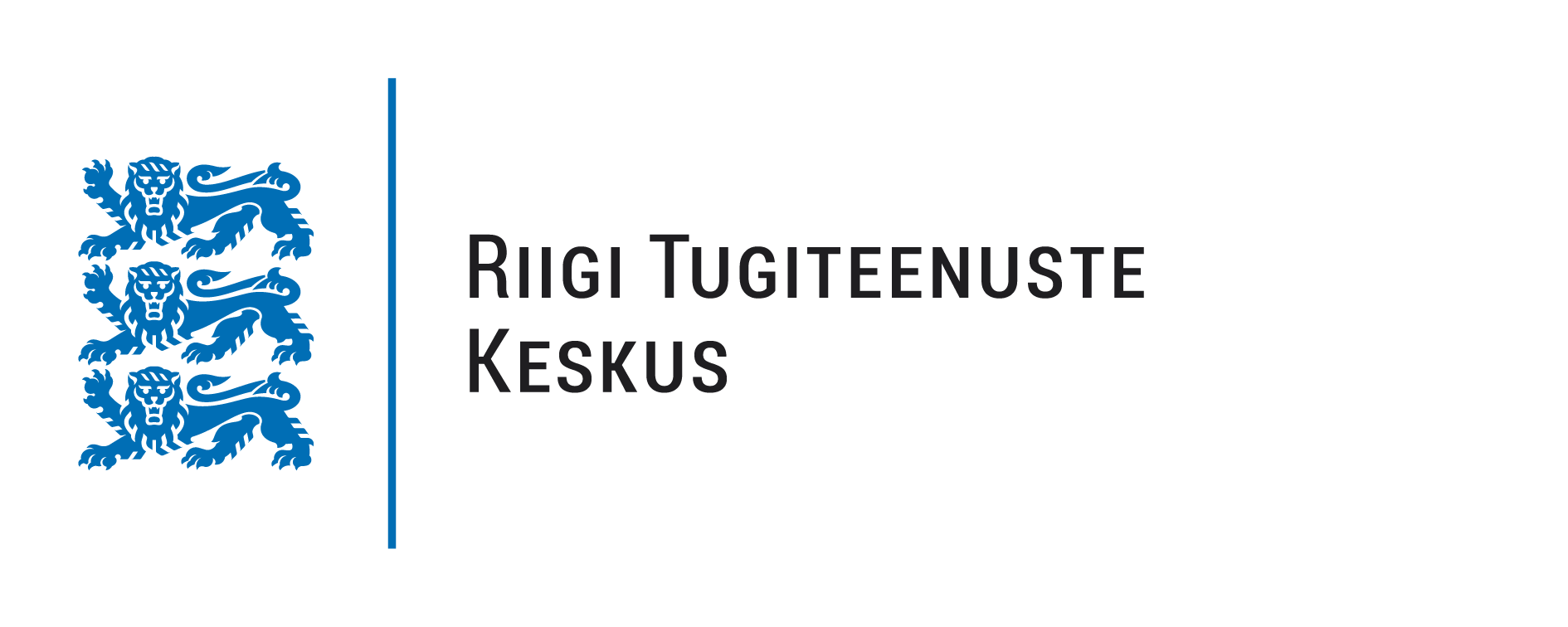 TÄNAN KUULAMAST!